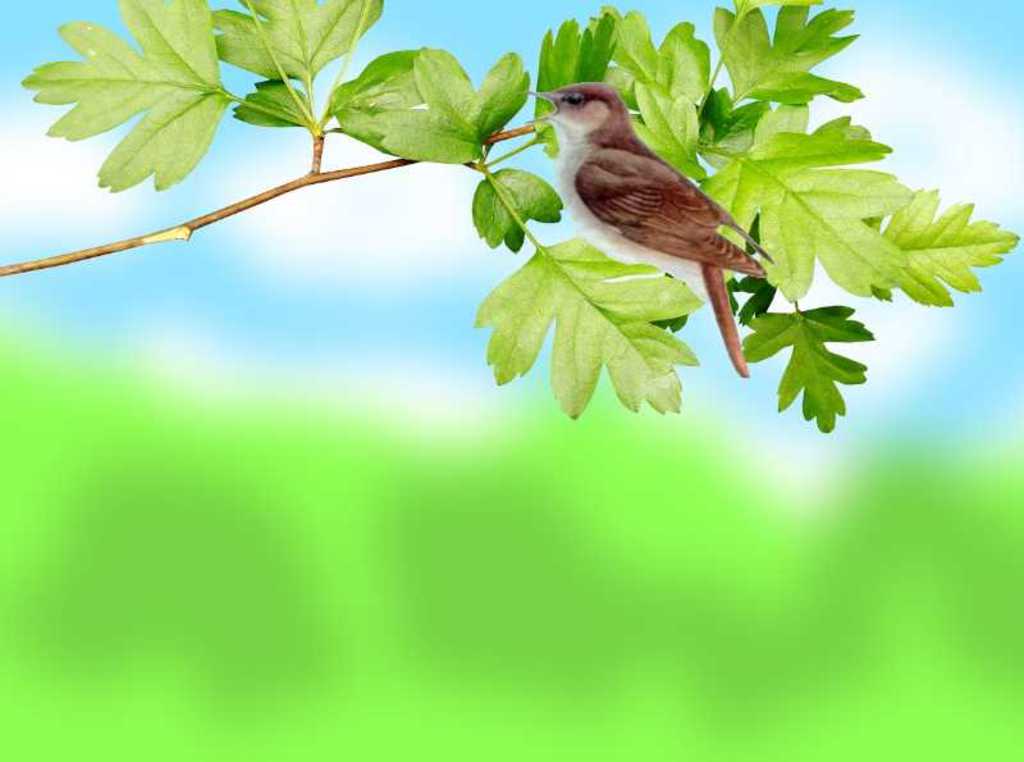 Игра с заданиями
«Перелетные птицы»
Анаграмма
Вставьте пропущенные гласные буквы, чтобы получилось слово-название птицы
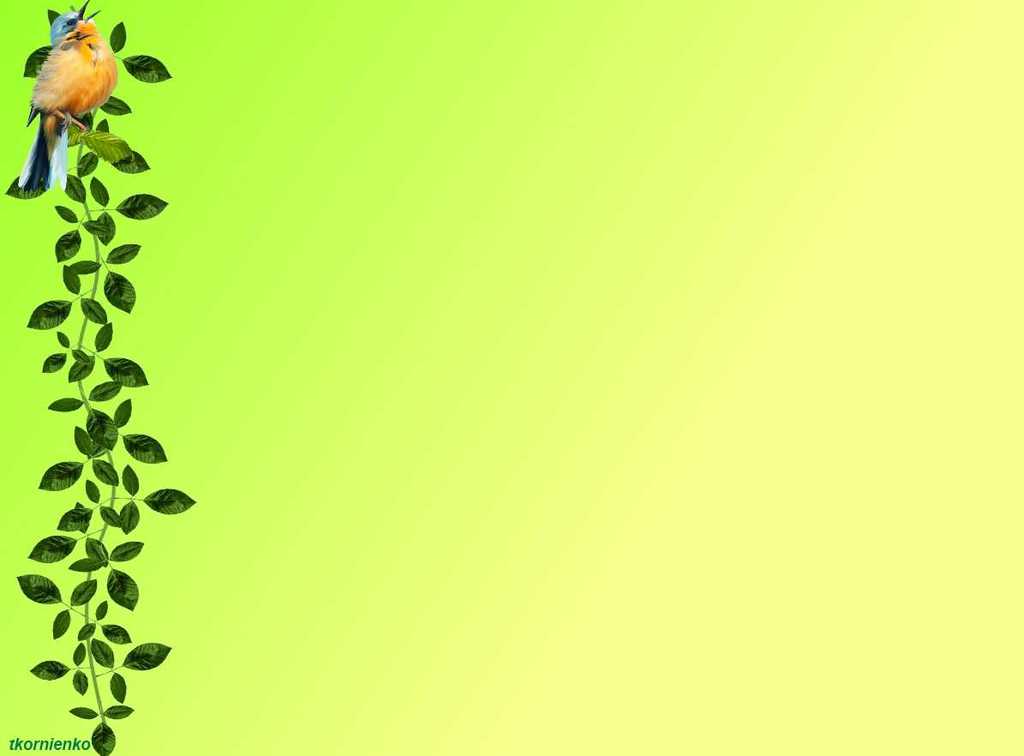 П_П_ЛЗ_НЬ

Г_Р_ХВ_СТК_

З_М_Р_Д_К

З_БЛ_К
Игра 
«Слова поломали»
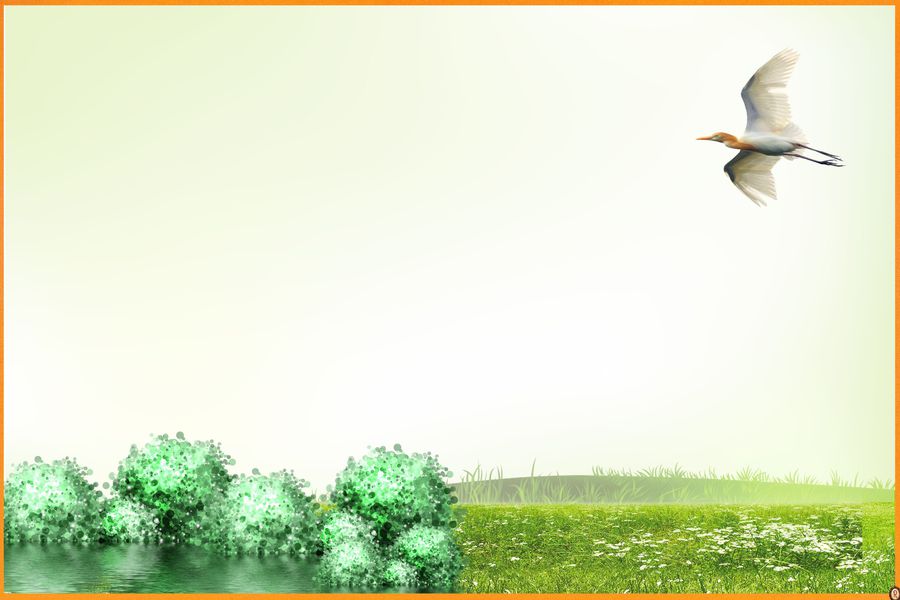 Переставьте буквы и получите название птицы
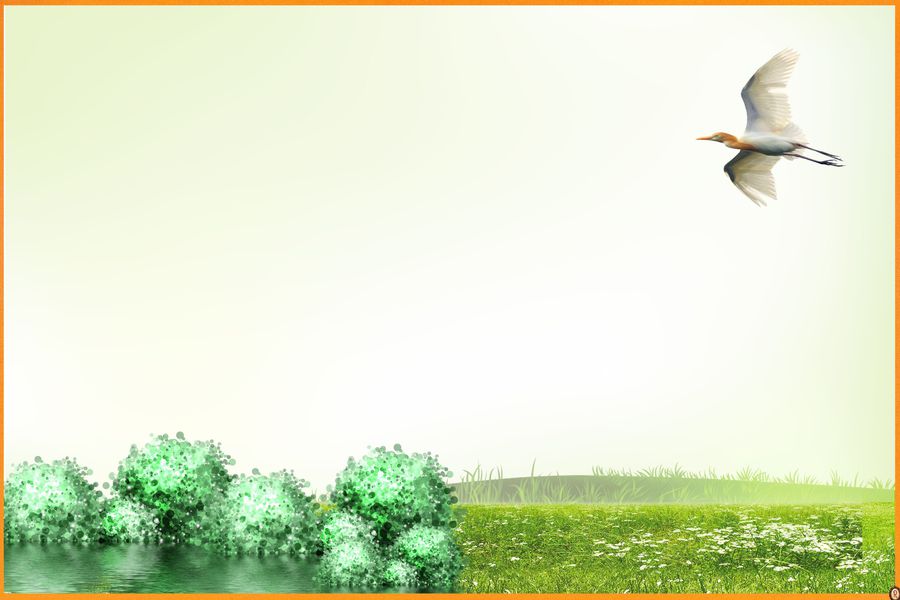 ПЛЯАЦ
РОБЕВОЙ
РОНАВО
НИЦАСИ
ТОЧЛАСКА
ИГРА

«КОГО ЧЕМ 
УГОСТИТЬ?»
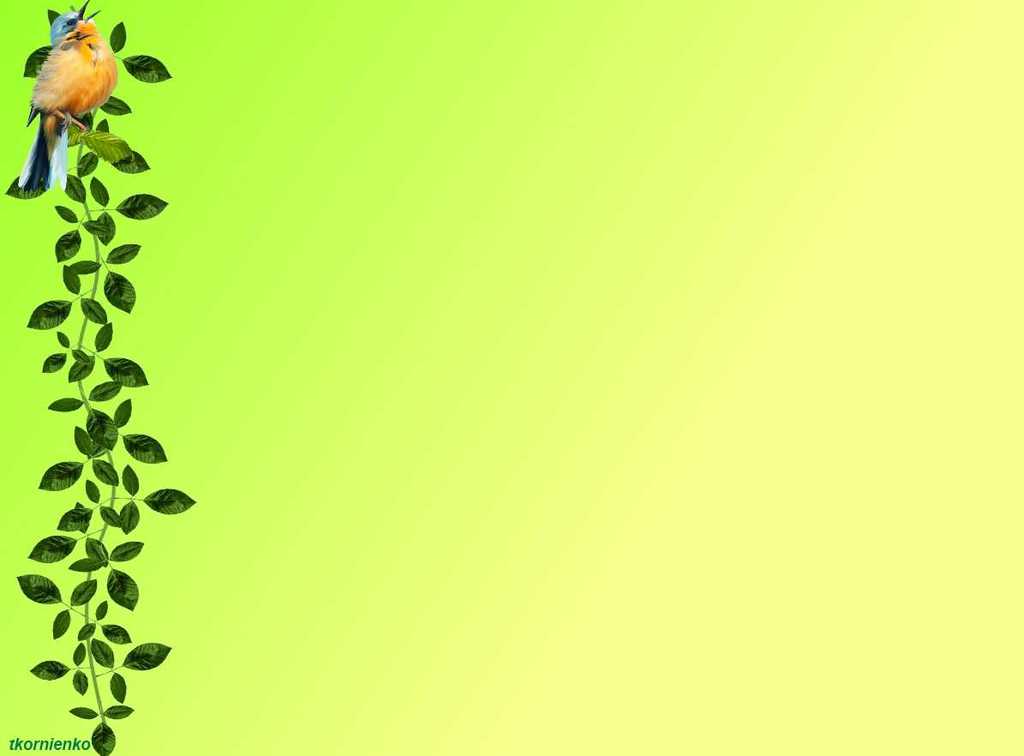 Соедини правый столбик с левым
Свиристель            Сало
Воробей                  Пшено
Синица                    Семечки
Голубь                      Рябина
Снегирь                   Крошки хлеба
Клест                        Лягушка
Цапля                      Семечки сосны
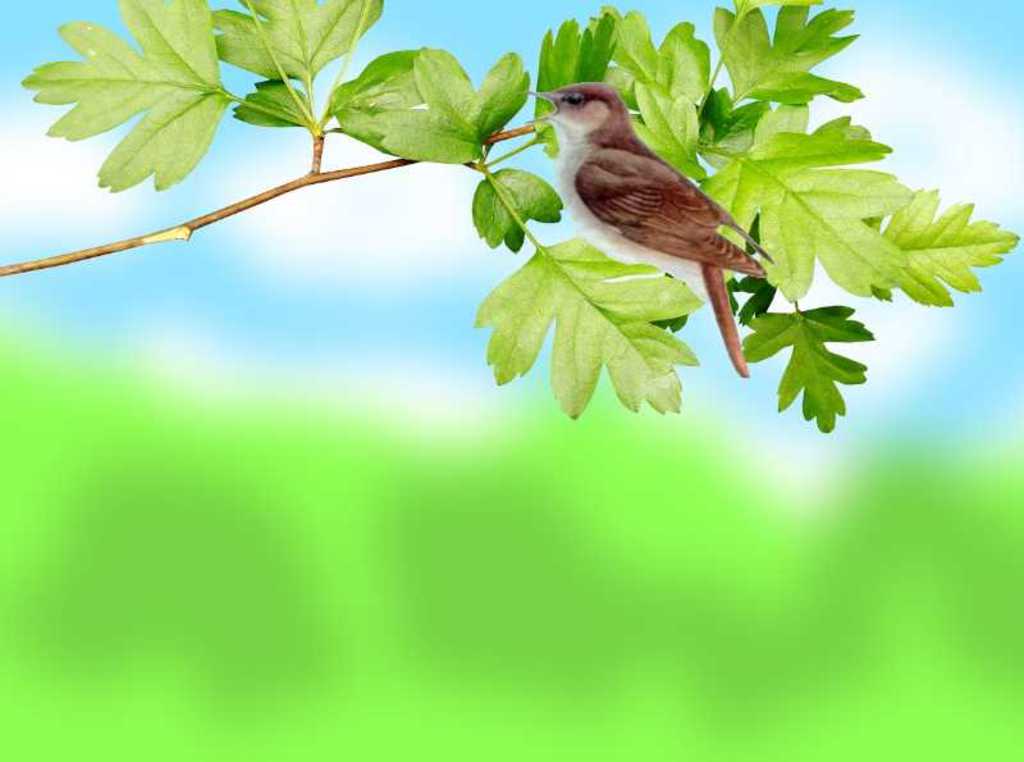 ДОСКАЖИ СЛОВЕЧКО
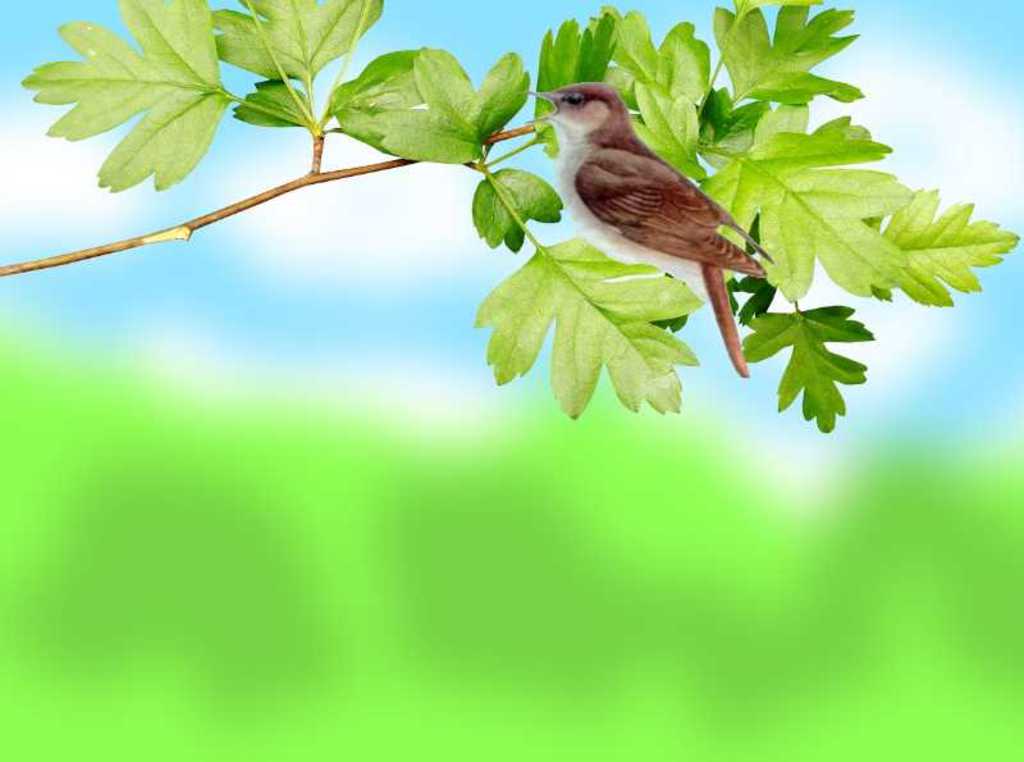 Кто как летает?
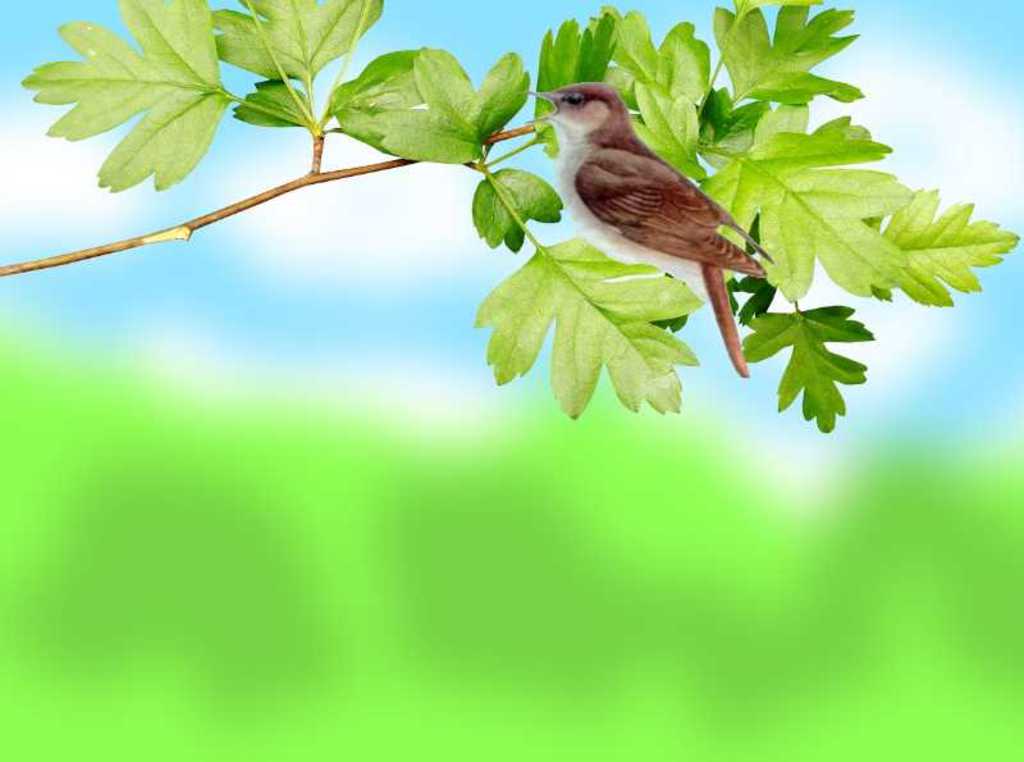 Выбери:
Журавли, цапли и  гуси , утки, скворцы и  дрозды.

Скученной стаей, клином,шеренгой, линией или дугой.
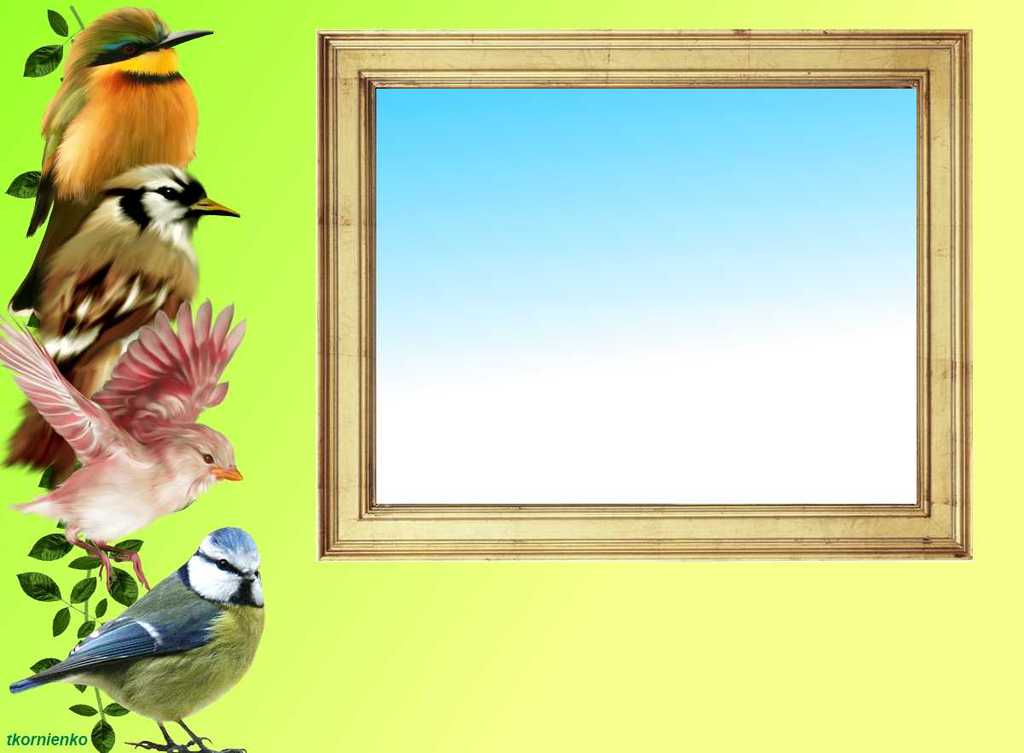 Спасибо
за внимание!